B
Flows to Paths
Dr. Greg Bernstein
Grotto Networking
www.grotto-networking.com
Working with Numerical Results
Fact
Link-Path and Node-Link formulations of network design problems produce a lot of variables whose values are “essentially” zero.
Problem
How do we tell if a floating point number is “essentially” zero?
Never, ever, ever do this:
If x == 0.0:  #  Bad, Bad, Bad, Terrible, Terrible!!!
Print “X is zero”  #  WRONG!!!!!!!!
Floating point computations
Will the following loop ever exit?
It adds a smaller and smaller number to 1.0 and then checks if the result is equal to 1.0



Try this in any language you like (this is not a Python specific result)
Theoretically what should the code do?
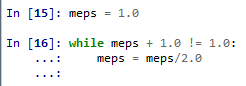 Floating Point Computations
Loop terminates rather quickly



Result

This is sometimes called the “machine epsilon” (or twice this value).
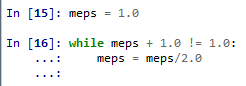 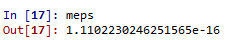 Floating Point in Python
Python (like Java, C, C++) has information on numerical accuracy and limits
See sys.float_info (need to import the sys module)
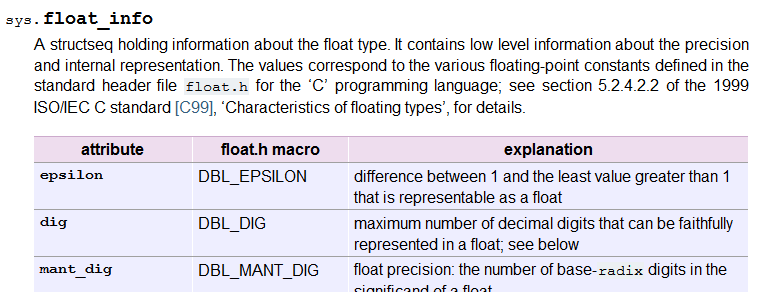 Quick Check
Flow variable xflow = 0.0001
Is this “essentially” zero?
What if I told you the demand was 10Tbps?



xflow does seem “essentially” zero when compared to the demand.
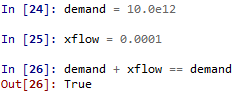 Floating point comparisons
Never check for equality between floating point numbers!
Absolute error check:
abs(x – y) <= small_number
Where small_number >> machine epsilon
Relative error check:
abs(x-y) <= rel_err*RelatedNumber
abs(x-y) <= rel_err*[abs(x) + abs(y)]
Where rel_err >> machine epsilon
Example from Code
Looking for links used to satisfy a demand
Compare the size of the link flow relative to the demand it should help satisfy (use machine epsilon)
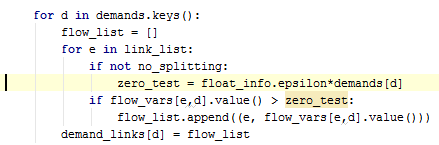 Node-Link Formulation Issue
Does a feasible solution always lead to realizable paths?
Comments in P&M page 111 & exercise 4.2
If so how can we get the paths from the flow variables?
Reference:
D. P. Bertsekas and D. P. Bertsekas, Network Optimization: Continuous and Discrete Models. Athena Scientific, 1998.
Link Flows
Graph Flows I
Graph Flows II
Graph Flows III
Algorithm Implementation in Python
Finds flows specific to a demand pair (not in general)
File: flow_paths.py
Function flowToPaths(demand, gflow)
 demand  -- a pair of nodes identifiers indicating the source and sink of the flow.
 gflow -- a list of nested tuples (edge, flow value) where edge = (nodeA, nodeB)
returns: a tuple of a list of the paths loads and a list of the corresponding paths
Helper function (Python)
Search the solver solution values of the flow variables for "non-zero" link demand values.
File: flow_paths.py
Function getDemandLinks(demands, link_list, flow_vars, no_splitting=False)
 demands -- a demand dictionary indexed by a demand pair and whose value is the volume
 link_list -- a list of links (edges) of the network as node tuples.
  flow_vars -- a dictionary of link, demand variables. In our case we are working with the solutions that have been returned from the solver. These are of type PuLP LpVariables.
returns: a dictionary indexed by a demand pair whose value is a nested tuple of (link, load) where link is a node pair (tuple).